PROJEKT ZARZĄDZENIAPROCEDURA DYPLOMOWANIA
Tomasz Jędrzejewski
13 stycznia 2016 r.
ZAKRES PRZEDMIOTOWY
Procedura dyplomowania reguluje czynności przygotowania egzaminu dyplomowego i dotyczy studiów wyższych prowadzonych przez wydziały Uniwersytetu Mikołaja Kopernika w Toruniu, które kończą się egzaminem dyplomowym na podstawie pisemnej pracy dyplomowej.
OBOWIĄZKI PROMOTORA
Wszczęcie procedury dyplomowania następuje na wniosek opiekuna pracy dyplomowej, zwanego daje promotorem, który zawiera:
1) imię i nazwisko studenta,
2) tytuł pracy dyplomowej,
3) planowany termin egzaminu dyplomowego,
4) proponowanego recenzenta.

Wniosek o wszczęcie procedury dyplomowania składa się do właściwego dziekana nie później niż miesiąc przez planowanym terminem egzaminu dyplomowego.
OBOWIĄZKI DZIEKANA
Dziekan:
zatwierdza wniosek promotora,
wyznacza recenzenta,
wyznacza termin egzaminu dyplomowego.
OBOWIĄZKI DZIEKANATU
Pracownik dziekanatu:
wprowadza dane dotyczące pracy dyplomowej do Uniwersyteckiego Systemu Obsługi Studiów (USOS),
uruchamia proces archiwizacji w Archiwum Prac Dyplomowych (APD).
OBOWIĄZKI STUDENTA
Student wprowadza do APD dane pracy:
streszczenie pracy,
słowa kluczowe,
tytuł pracy w języku angielskim
2. Student przesyła do APD elektroniczną wersję pracy dyplomowej w postaci jednego pliku w formacie PDF.
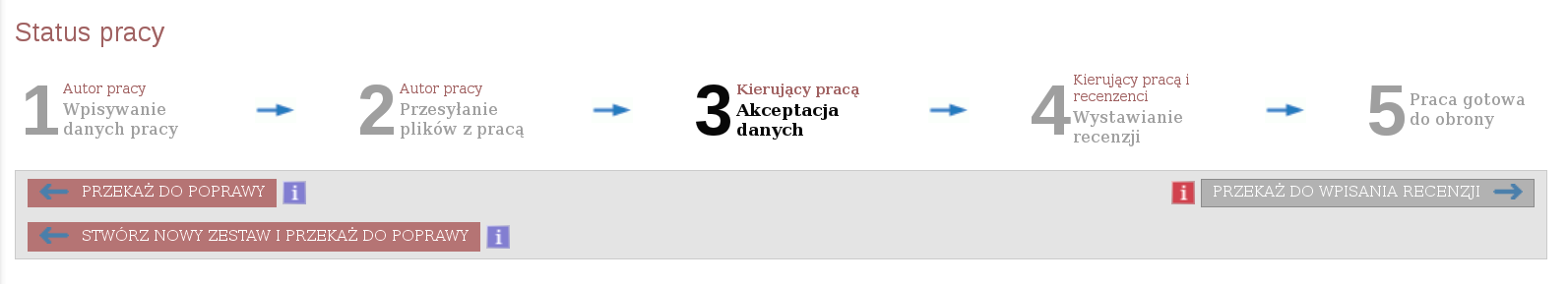 OBOWIĄZKI STUDENTA
Student doręcza do dziekanatu zgodę na:
archiwizację pracy dyplomowej w APD,
sprawdzenie pracy dyplomowej przy pomocy programu antyplagiatowego,
udostępnienie pracy dyplomowej dla potrzeb działalności dydaktycznej i naukowej.
[Speaker Notes: może „dostarcza”]
OBOWIĄZKI PROMOTORA
Promotor sprawdza dane dotyczące pracy dyplomowej wprowadzone przez studenta do APD.
Jeżeli dane dotyczące pracy dyplomowej wprowadzone przez studenta do APD są niekompletne lub niepoprawne (błędne) promotor zobowiązuje studenta do poprawienia lub uzupełnienia danych.
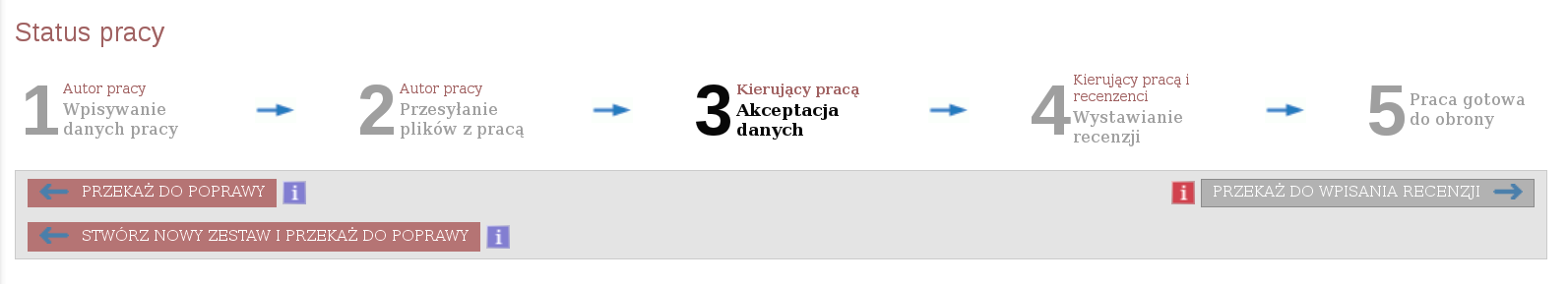 [Speaker Notes: Jeżeli dane dotyczące pracy dyplomowej wprowadzone przez studenta do APD są niekompletne lub niepoprawne (błędne) promotor zobowiązuje studenta do poprawienia lub uzupełnienia danych.
Jeżeli dane są kompletne i poprawne przekazuje pracę dyplomową do sprawdzenia (badania antyplagiatowego) w Otwartym Systemie Antyplagiatowym, zwanym dalej OSA, współpracującym z APD.]
OBOWIĄZKI PROMOTORA
Jeżeli dane są kompletne i poprawne promotor przekazuje pracę dyplomową do sprawdzenia (badania antypla-giatowego) w Otwartym Systemie Antyplagiatowym OSA, współpracującym z APD.
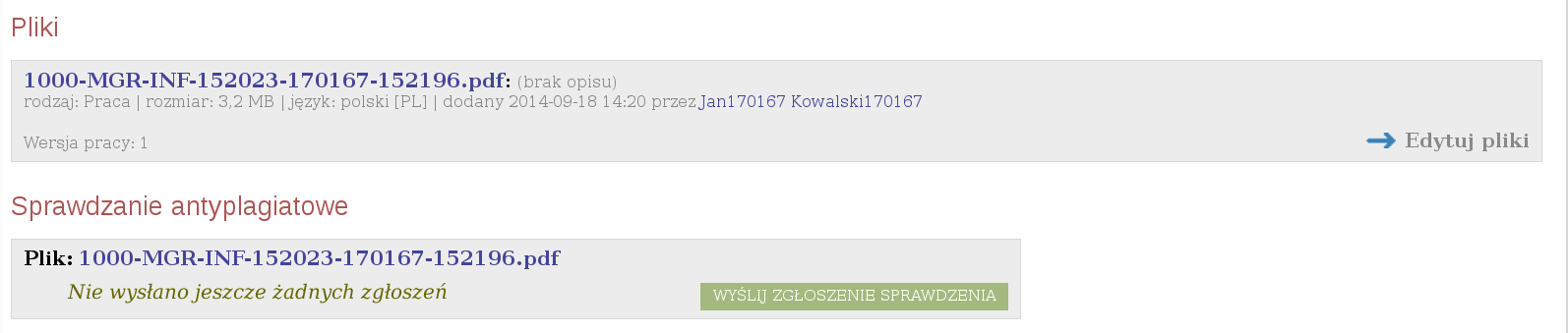 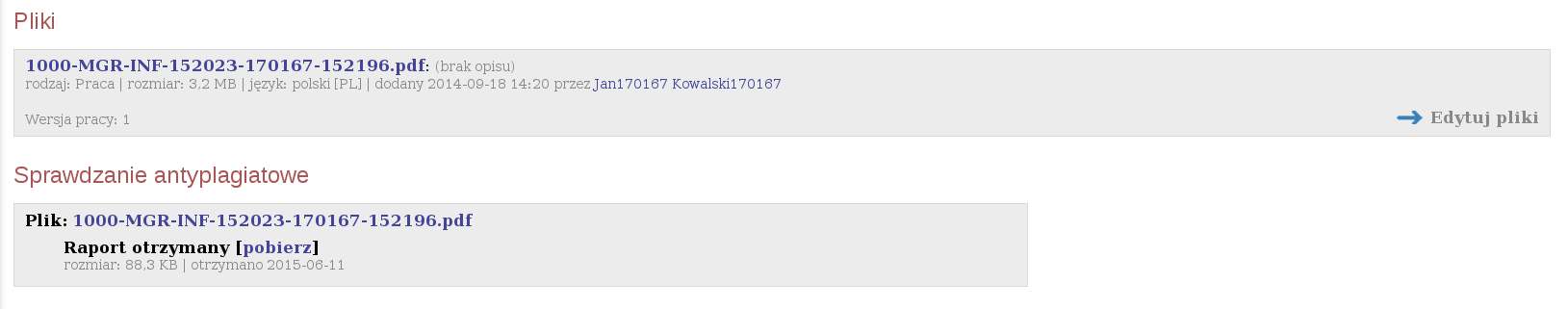 [Speaker Notes: Jeżeli dane dotyczące pracy dyplomowej wprowadzone przez studenta do APD są niekompletne lub niepoprawne (błędne) promotor zobowiązuje studenta do poprawienia lub uzupełnienia danych.
Jeżeli dane są kompletne i poprawne przekazuje pracę dyplomową do sprawdzenia (badania antyplagiatowego) w Otwartym Systemie Antyplagiatowym, zwanym dalej OSA, współpracującym z APD.]
OBOWIĄZKI PROMOTORA
Jeżeli w wyniku badania antyplagiatowego, w ocenie promotora praca:
nie zawiera zapożyczeń lub wykryto uprawnione zapożyczenia nie noszące znamion plagiatu,
nie budzi wątpliwości co do jej oryginalności
- promotor akceptuje pracę i kieruje ją do recenzji.
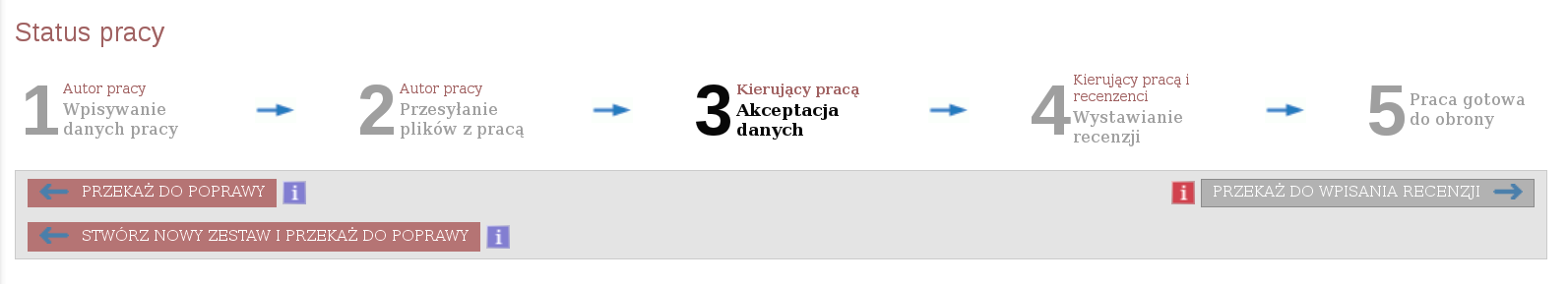 OBOWIĄZKI STUDENTA
Student drukuje dwustronnie z APD i składa w dziekanacie jeden egzemplarz pracy dyplomowej przeznaczony do teczki akt osobowych studenta, wraz z oświadczeniem, że praca została napisana samodzielnie i nie była wcześniej przedmiotem procedur uzyskania tytułu zawodowego.

Na żądanie promotora lub recenzenta student dostarcza kolejne egzemplarze wydrukowanych z APD prac dyplomowych.
[Speaker Notes: Może to oświadczenie student powinien złożyć łącznie z oświadczeniami o których mowa na slajdzie 7.]
OBOWIĄZKI PROMOTORA I RECENZENTA
Promotor i recenzent sporządzają recenzję pracy dyplomowej wypełniając elektroniczny formularz oceny pracy dyplomowej w APD, nie później niż trzy dni przez terminem egzaminu dyplomowego.




Podpisany formularz recenzji promotor i recenzent dołączają do teczki akt osobowych studenta w czasie egzaminu dyplomowego.
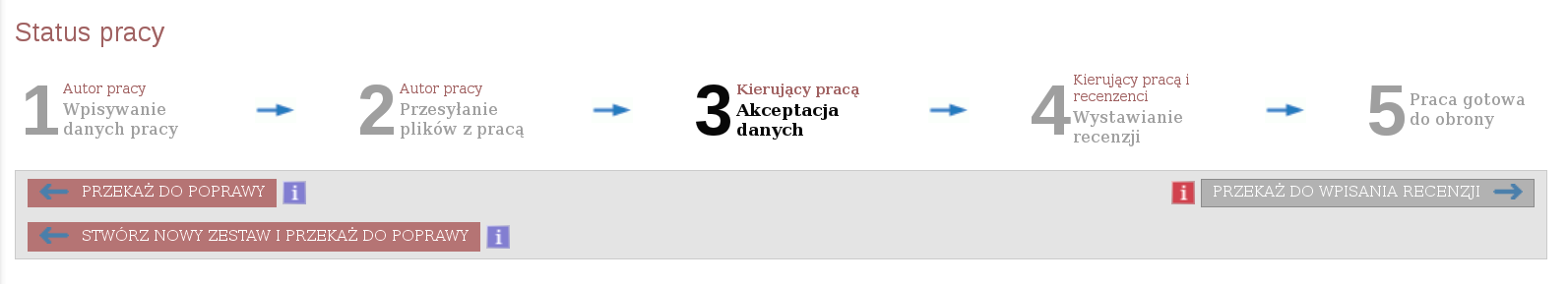 OBOWIĄZKI DZIEKANA I DZIEKANATU
Pracownik dziekanatu sprawdza, czy student:
zaliczył wszystkie zajęcia objęte planem studiów,
nie zalega z płatnościami za studia,
złożył wymagane dokumenty związane z ukończeniem studiów.

Dziekan ustala skład komisji egzaminacyjnej i ostateczny termin egzaminu dyplomowego.

Pracownik dziekanatu przygotowuje formularz protokołu egzaminu dyplomowego, który wraz z teczką akt osobowych studenta przekazuje przewodniczącemu komisji egzaminacyjnej.
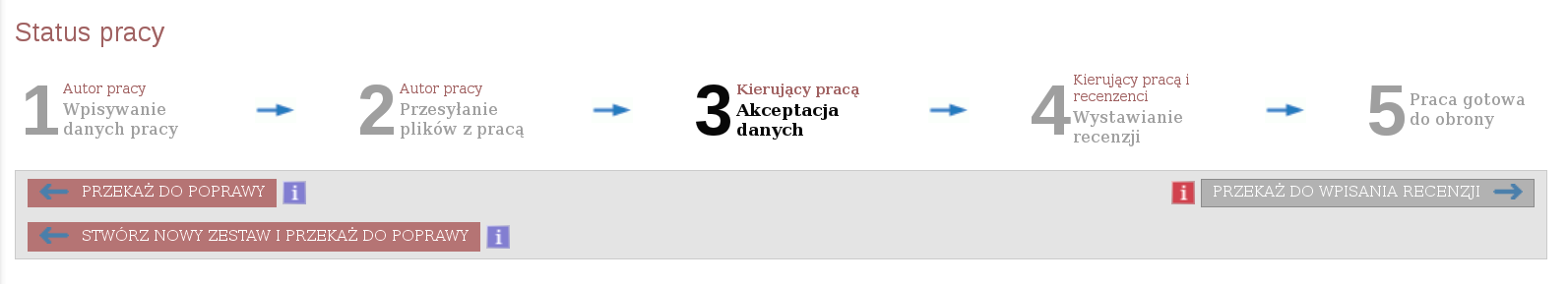 PONOWNA REDAKCJA PRACY DYPLOMOWEJ
Jeżeli w wyniku badania antyplagiatowego, w ocenie promotora, nadmierna ilość uprawnionych zapożyczeń nie noszących znamion plagiatu budzi wątpliwości co do jej merytorycznej wartości w związku z brakiem samodzielności autora, promotor kieruje pracę do ponownego zredagowania pod kątem ograniczenia zapożyczeń.

Skierowanie pracy do ponownego zredagowania następuje przez podpisanie raportu z badania antyplagiatowego, który promotor dołącza do teczki akt osobowych studenta.
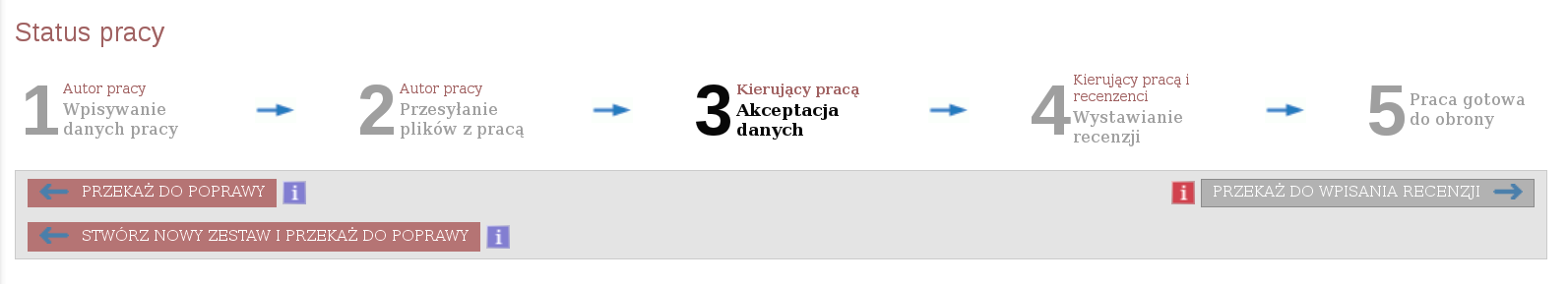 [Speaker Notes: Promotor kieruje prace do poprawy w systemie APD. Podpisany raport z badania antyplagiatowego przekazuje do dziekanatu do teczki studenta.]
ZAWIADOMIENIE O PODEJRZENIU PLAGIATU
Jeżeli w wyniku badania antyplagiatowego, w ocenie promotora, praca:
zawiera nieuprawnione zapożyczenia noszące znamiona plagiatu, lub
praca zawiera intencjonalne zniekształcenia tekstu wskazujące na próbę ukrycia nieuprawnionych zapożyczeń
- promotor nie akceptuje pracy i zawiadamia dziekana o potrzebie złożenia do rektora zawiadomienia celem rozpatrzenia sprawy w trybie art. 214 ust. 4 ustawy Prawo o szkolnictwie wyższym.
PRZERWANIE PROCEDURY DYPLOMOWANIA
Do czasu zakończenia postępowania w sprawie podejrzenia popełnienia przez studenta czynu polegającego na przypisaniu sobie autorstwa istotnego fragmentu lub innych elementów cudzego utworu, procedurę dyplomowania przerywa się.

O przerwaniu procedury dyplomowania dziekan zawiadamia studenta w momencie zawiadomienia rektora o podejrzeniu popełnienia czynu polegającego na przypisaniu sobie autorstwa istotnego fragmentu lub innych elementów cudzego utworu.